announcements
welcome back! ☀️🌕
no drill tomorrow
Problem Set 9 is due on Monday
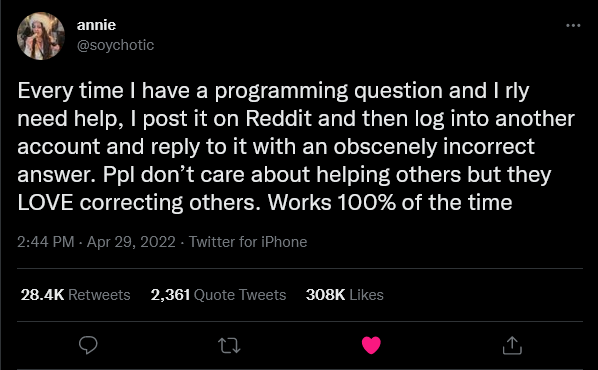 analysis of RM designs
April 10, 2024
a hypothetical RM study
imagine a study where individuals are asked prepare for a quiz using three different strategies: read and reread a passage; answer prepared comprehension questions; create and answer their own comprehension questions
each person does this once for each strategy (it’s a repeated-measures design)
we counterbalance the order of the strategies
the outcome is the quiz score (# correct)
hypothetical results (matched colors indicate subjects)
residuals from model w/groups(the usual analysis)
residuals are correlated
within persons; not good
hypothetical results(with marginal means)
costs 2 parameters to model between-condition differences
hypothetical results(with marginal means)
costs 5 parameters to model between-person differences
modeling individual differenceswith person means
the model comparison
this is a repeated-
measures ANOVA
residuals from model w/groups and persons as predictors
now residuals are no longer correlated
within persons;
and they’re lower!
but: the RM ANOVA is underinformative
notice the 2 df in the numerator
this means that two parameters are being clumped together
it’s a better idea to do some t-tests!
these will be paired-samples (related-samples) t-tests
be thoughtful about FWER/FDR
better than the ANOVA ...a series of pairwise comparisons
you could do more-complex contrasts if you’d like (e.g., two conditions vs one)
more efficientparameterization
what are parameter estimates?
imagine a three-condition experiment with the following condition means
M1 = 5, M2 = 9, M3 = 10
if we dummy code w/group 1 as the reference
the parameter estimates will be
intercept = 5
dummy1 slope = 4
dummy2 slope = 5
slopes estimate population means & differences among them
for conditions based on an IV, we care about these parameter estimates
but if we estimate additional parameters when trying to manage nonindependence, we get parameters for each person, too
but we don’t care about the these!
worse, we’re spending one df for each person-based parameter that we don’t care about
modeling individual differences efficiently
if we care about individual differences and removing them from MSresidual (we do) ...
... instead of estimating a parameter for each person ...
... why not estimate one parameter to estimate how much everyone differs?
this is where variance is useful!
using variance to estimateindividual differences
linear mixed models (LMMs)
a benefit of modeling RM data w/LMMs is that everything we’ve learned (dummy variables, interactions, mean-centering, etc.) can be used
this kind of modeling has become normative in areas of psychology and other fields where nonindependence is common
in a one-factor RM design with no missing data, the RM ANOVA and its analogous LMM produce identical results
results no longer converge if the design is more complex or if there are missing data
factorial repeated-measures designs
design & data
design & data
design & data
research questions (i.e., contrasts)
is there an effect of study time?
is there an effect of word type?
does the effect of time interact with word type?
one way to analyze:contrasts via single-sample t-tests
for each person, find the mean for the abstract condition
for each person, find the mean for the concrete condition
subtract the former from the latter
do a single-sample t-test on the resulting values
one way to analyze:contrasts via single-sample t-tests
for each person, find the mean for the abstract condition
for each person, find the mean for the concrete condition
subtract the former from the latter
do a single-sample t-test on the resulting values
one way to analyze:contrasts via single-sample t-tests
for each person, find the mean for the abstract condition
for each person, find the mean for the concrete condition
subtract the former from the latter
do a single-sample t-test on the resulting values
one way to analyze:contrasts via single-sample t-tests
for each person, find the mean for the abstract condition
for each person, find the mean for the concrete condition
subtract the former from the latter
do a single-sample t-test on the resulting values
we could do a subset of simple-effects tests
within each study time condition, compare abstract vs concrete
other options: ezANOVA & all the t-tests
ezANOVA
pros: easy to set up; conventional
cons: the omnibus ANOVA is underinformative; focused contrasts difficult (at best) to execute, including “conventional” post-tests

all pairwise t-tests
pros: easy to set up, informative
cons: scattershot; low power if you care about FWER; may not include all contrasts of interest; no slopes; no SEs; 
(ez)ANOVA
Effect DFn DFd         SSn   SSd          F            p
1        (Intercept)   1   4 6020.833333 131.0 183.842239 0.0001712670
2          studytime   2   8   65.866667   8.8  29.939394 0.0001929406
3           wordtype   1   4   17.633333   6.2  11.376344 0.0279689588
4 studytime:wordtype   2   8    1.866667   0.8   9.333333 0.0081000000
all pairwise t-tests
abstract1 abstract2 abstract3 concrete1 concrete2
abstract2 0.1287    -         -         -         -        
abstract3 0.0152    0.1389    -         -         -        
concrete1 0.2933    1.0000    0.9180    -         -        
concrete2 0.0426    0.7741    1.0000    1.0000    -        
concrete3 0.0067    0.0717    0.5116    0.0811    0.1658   

P value adjustment method: bonferroni
best option: linear mixed models
easy to do

lmer(dv ~ studytime*wordtype + (1|Subject), twofactorRM)

what does this mean?
the red part is the usual model
the blue part is the new thing
it indicates that we believe that each subject’s intercept (i.e., mean) is randomly selected from some population of subject means, and we’d like to know the variance of it
LMM output
ANOVA table

                   npar Sum Sq Mean Sq F value
studytime             2 65.867  32.933 41.6878
wordtype              1 17.633  17.633 22.3207
studytime:wordtype    2  1.867   0.933  1.1814

note: F-values do not match ezANOVA
why? it’s complicated (different assumptions about what constitutes error/noise, df calculation gets ugly)